LA LYRE BRESSANE A ETE FONDEE LE 7 NOVEMBRE 1903 AVEC LES MEMBRES DE L’ANCIENNE MUSIQUE DE FOISSIAT, SOUS LA DIRECTION D’HIPPOLYTE DUBOIS, MAITRE D’ECOLE.
Deux guerres se succèdent.

A chaque fois l’harmonie se vide de ses musiciens  mobilisés.

Lors de la guerre de 1939 – 1945, les musiciens disponibles se rapprochent des chorales qui, à l’inverse, se développent : un moyen comme un autre de récolter des fonds, lors des différentes prestations,  pour envoyer des colis de denrées alimentaires aux prisonniers.
January 25, 2017
2
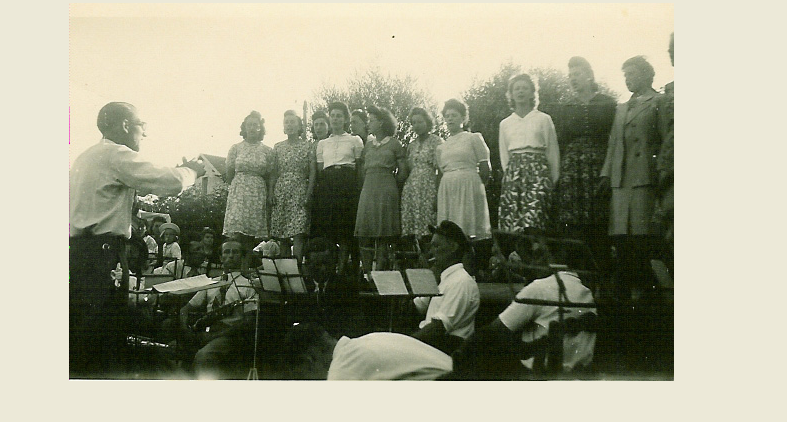 January 25, 2017
3
LA LYRE BRESSANE EN 1943
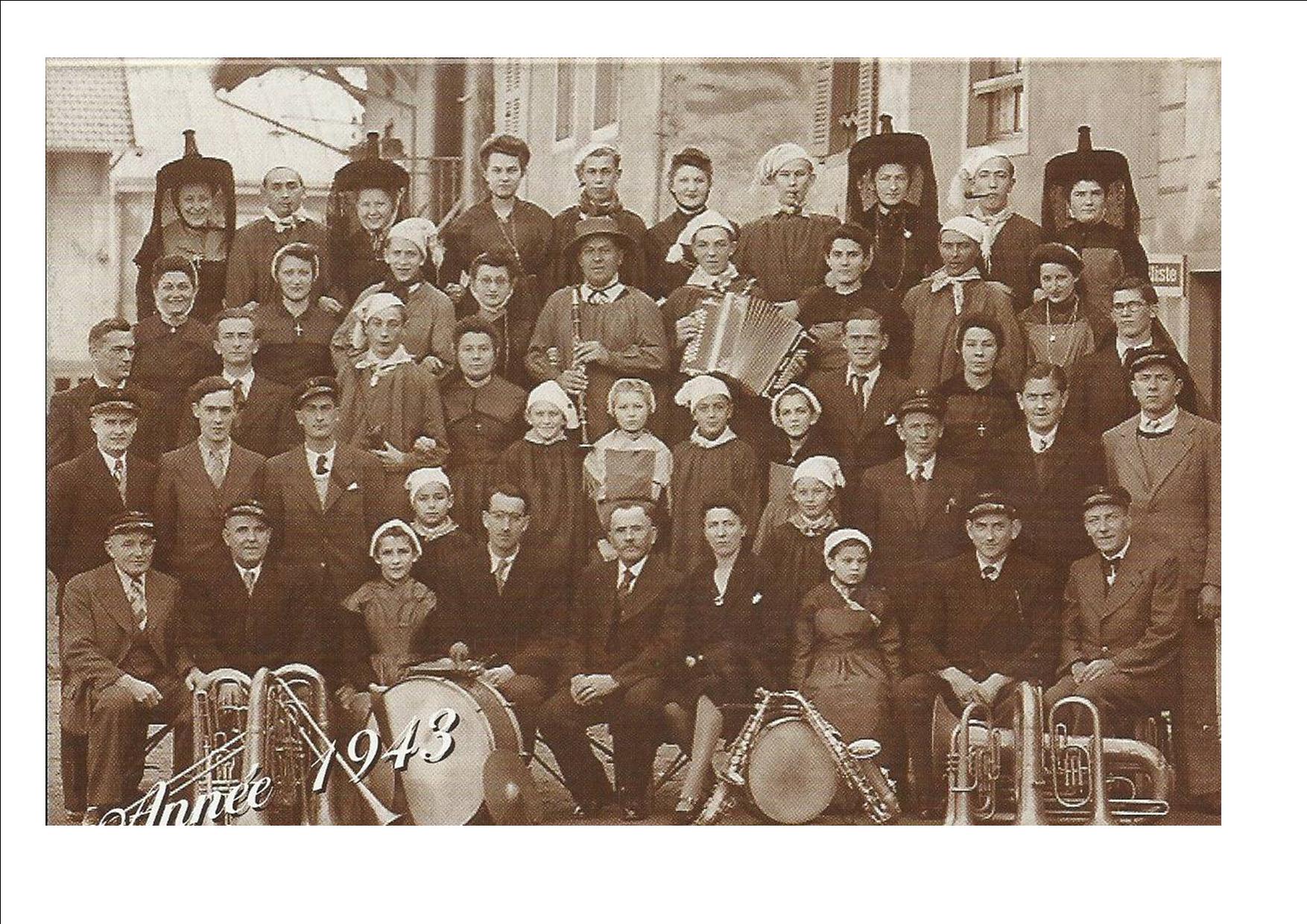 4
A partir de 1949, Charles MOSONI 
occupe le poste de président.

A cette époque, l’harmonie est composée de 36 musiciens et d’une clique de 12 exécutants.

Puis le 2 juillet 1950, un car de Foissiatis est percuté par un train au passage à niveau de St Amour + de 25 morts.
LA  RENAISSANCE   DE  LA  LYRE   BRESSANE   EN  1957
LA  RENAISSANCE   DE  LA  LYRE   BRESSANE   EN  1957
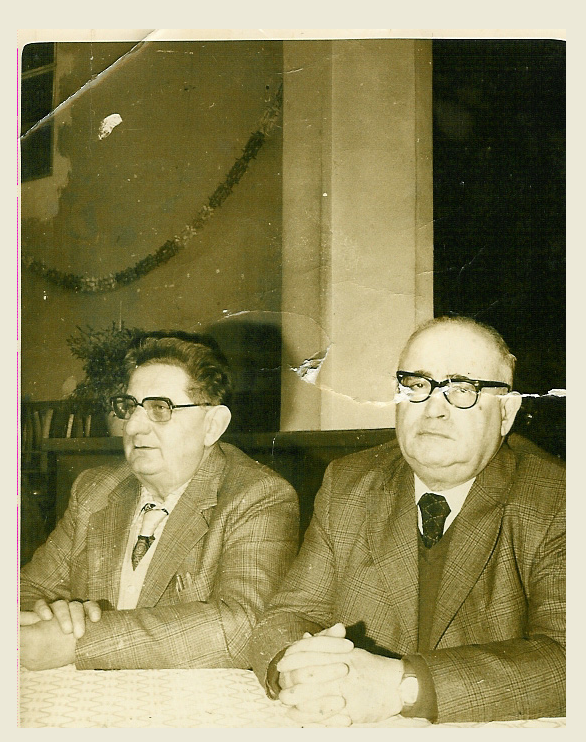 6
LES SIX PREMIERS MUSICIENS QUI ONT FAIT  RENAITRE LA LYRE BRESSANE :
BASSET René			 à la trompette
BOUILLOUX Robert		 au Bugle
DESMARIS Jean 		 au Saxo
PONT André 			 au Bugle
RADIX Jean 			 au Saxo
GAUTHERIN Jean 		 au Trombone
7
La  clique repris 4 à 5 ans plus tard. avec  Lucien  PIN   et  Paul FAVIER en autre. (tout à gauche de la photo)
January 25, 2017
8
LES APPRENTIS MUSICIENS
LES APPRENTIS MUSICIENS
9
COURS DE SOLFEGE AVANT L’ECOLE DE MUSIQUE
10
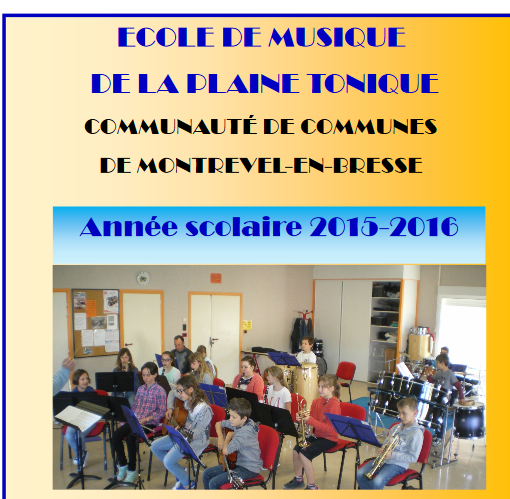 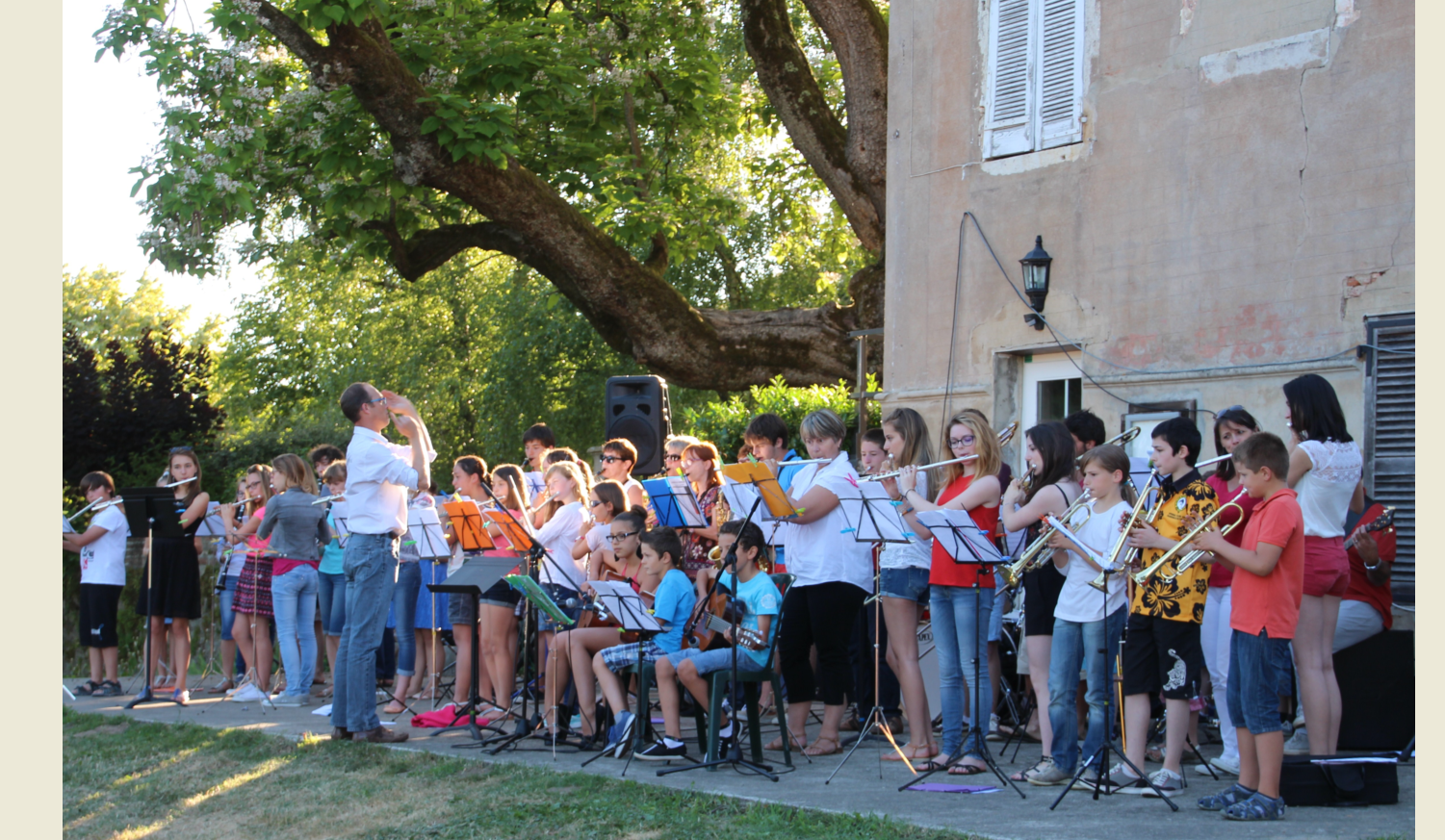 January 25, 2017
11
WILLY : Directeur
WILLY : Directeur
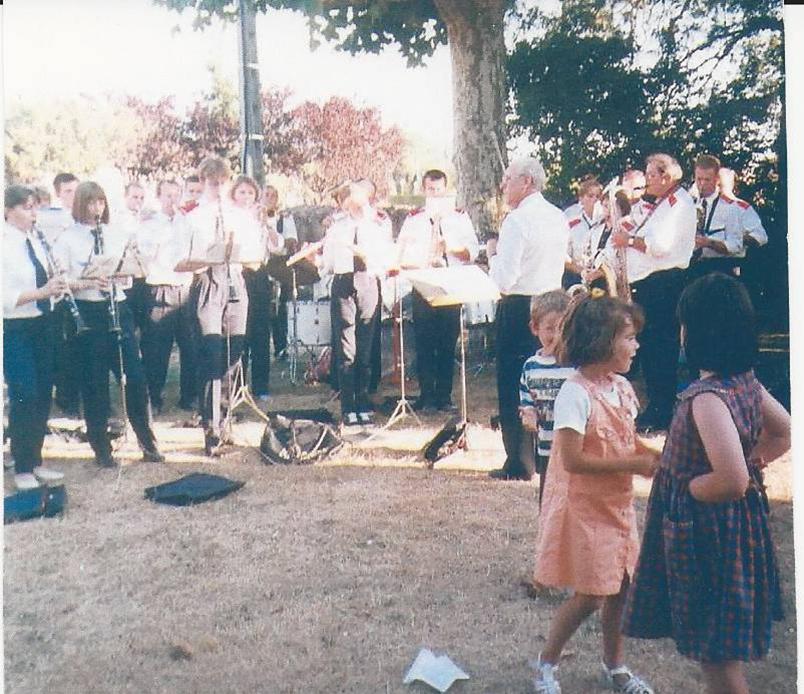 12
FRANCOIS - Directeur
FRANCOIS - Directeur
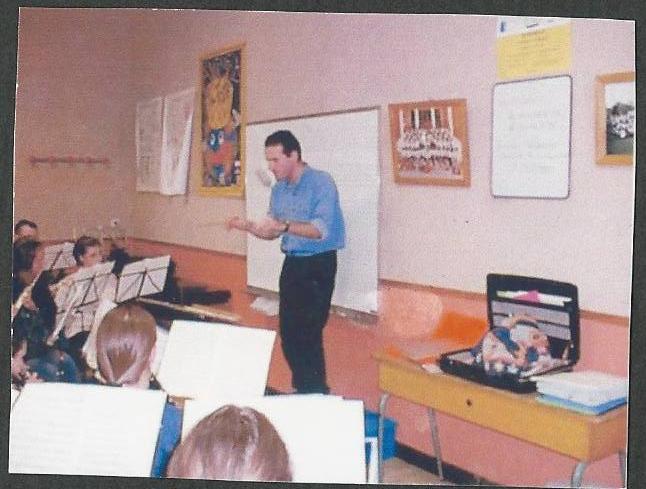 13
JEAN-PAUL : Directeur
L : Directeur
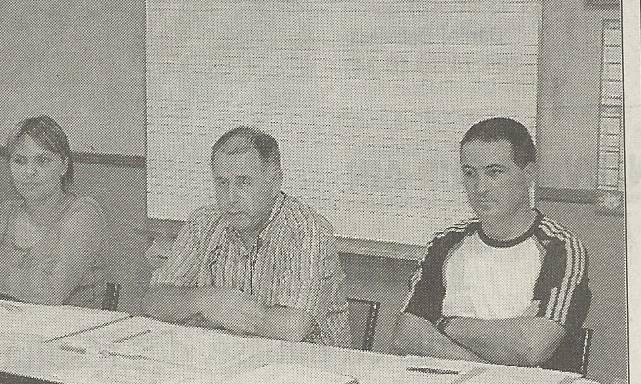 14
BENOIT - Directeur
BENOIT - Directeur
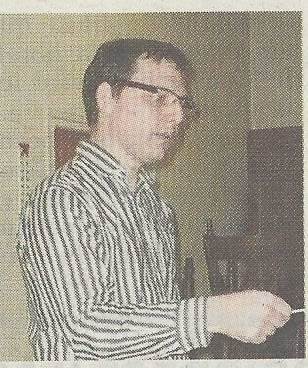 15
MATHILDE - Sous Directrice
MATHILDE - Sous Directrice
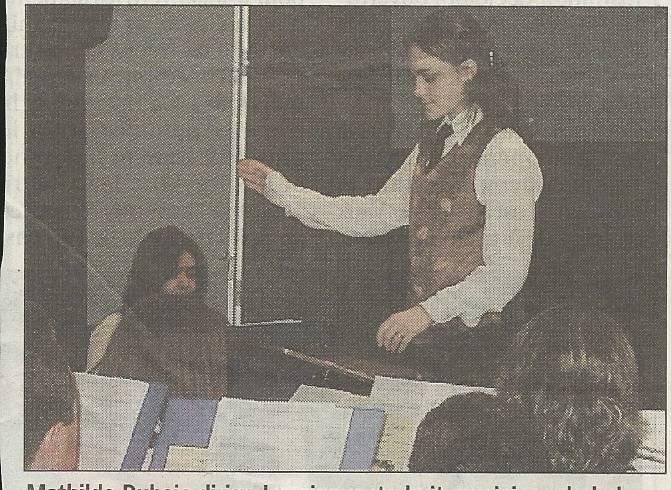 16
NICOLAS  – Sous Directeur
NICO – Sous Directeur
LES  ANCIENS  PRESIDENTS
MOSONI Charles
FROMONT  Jacky
PUTHET André
PONSARD Jean
BEREZYAT Régis
DEBOST Philippe
LAVIGNE  Marielle
18
Les présidents des Festivals1976  Roger CARREAU	1986  Jean Pierre DUBOIS	1998 et 2011  Jean Luc PICARD
January 25, 2017
19
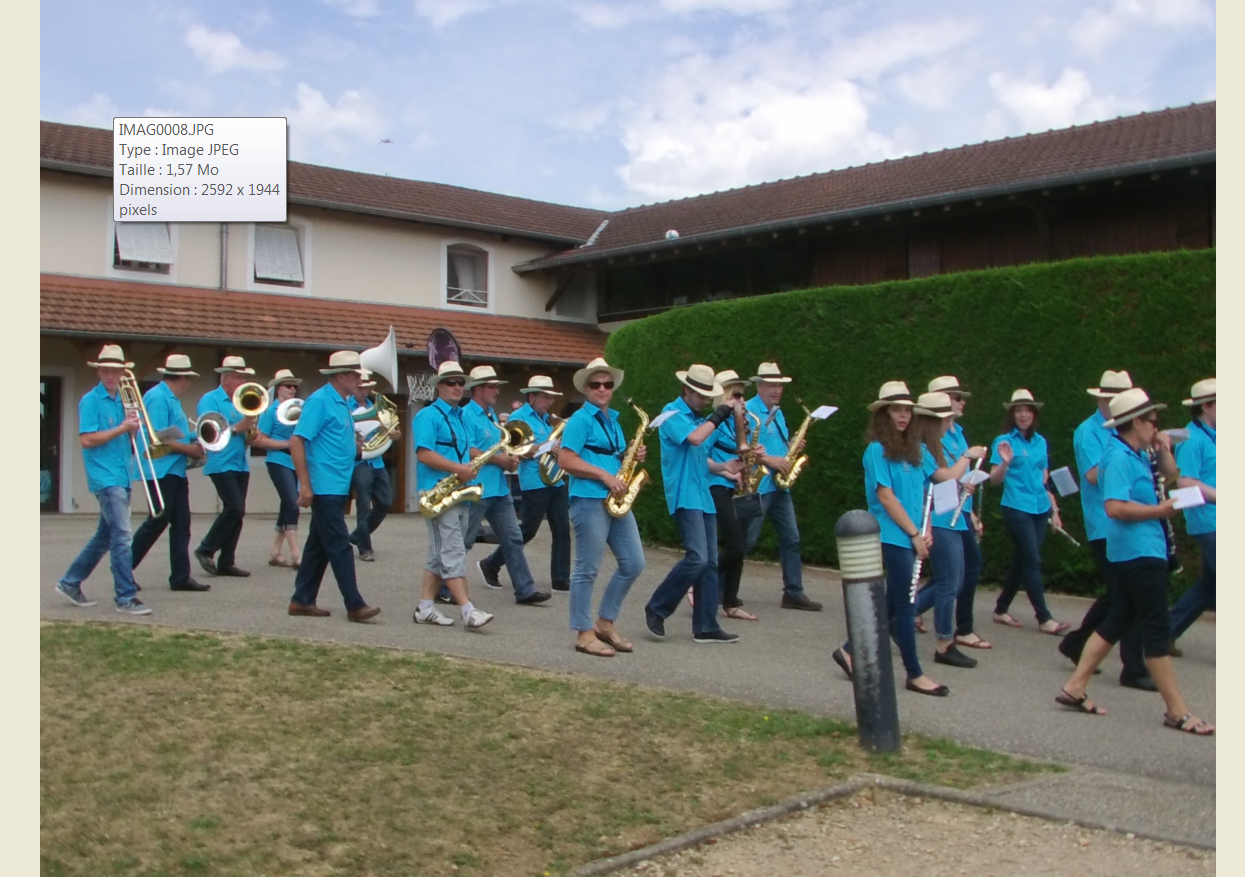 Un grand  MERCI à tous les Musiciens
January 25, 2017
20